Figure 3. Fatty acid levels in immune cells of healthy controls and AMN patients. The concentrations of C26:0, C24:0, ...
Hum Mol Genet, Volume 23, Issue 10, 15 May 2014, Pages 2542–2550, https://doi.org/10.1093/hmg/ddt645
The content of this slide may be subject to copyright: please see the slide notes for details.
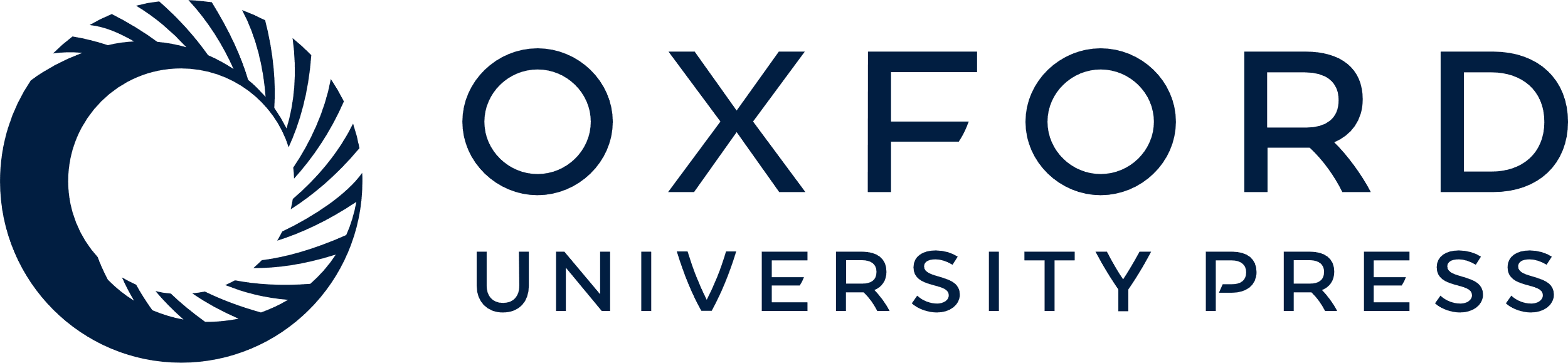 [Speaker Notes: Figure 3. Fatty acid levels in immune cells of healthy controls and AMN patients. The concentrations of C26:0, C24:0, C22:0 and C16:0 were determined by GC–MS in the indicated immune cell types. The relative amounts of (A) C26:0, (B) C24:0, (C) C22:0 normalized to C16:0 are shown. The statistical analysis of the accumulation of VLCFA is described in (D) as fold change of FA levels for AMN versus healthy control. Values represent means ± SEM. For all panels, the number of individuals (n) is indicated in the inset of (D). Note the different scaling (Student's t-test, ***P < 0.001; **P < 0.01).


Unless provided in the caption above, the following copyright applies to the content of this slide: © The Author 2013. Published by Oxford University Press.This is an Open Access article distributed under the terms of the Creative Commons Attribution License (http://creativecommons.org/licenses/by/3.0/), which permits unrestricted reuse, distribution, and reproduction in any medium, provided the original work is properly cited.]